Making of the Modern Mind
This course integrates:
Philosophy of Mind	
Humanities
Cognitive Science/Psychology
Critical Thinking
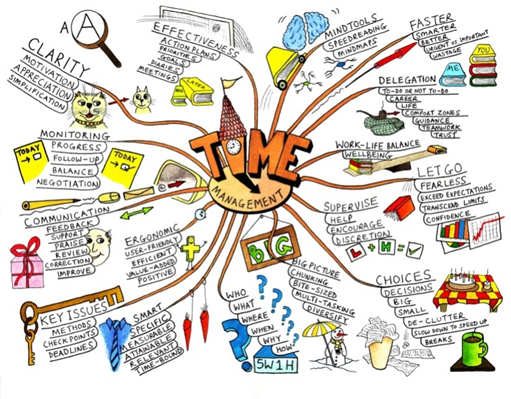 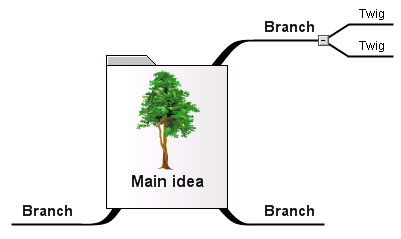 A way to stimulate your mind
Opens a flow of creative thinking
A way to see how things connect
Whole braining thinking that identifies and solves problems
Brainstorm
Visualize 
Think in a new way
“You have been entrusted with the care and feeding of the most extraordinary and complex creation in the universe. 
 
Home to your mind and personality,  your brain houses your cherished memories and future hopes.  

It orchestrates the symphony of consciousness that gives you purpose and passion, motion and emotion.”


But what do you really know about it ?
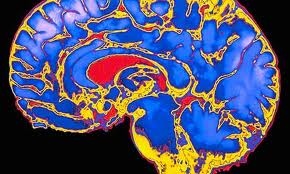 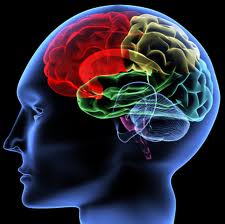 (Quote from Franklin Institute for Science Learning)
[Speaker Notes: http://www.quantumconsciousness.org/presentations/whatisconsciousness.html]
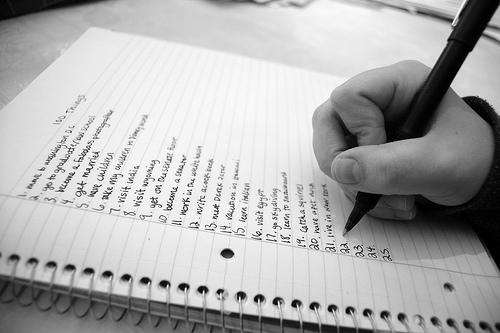 Make a list:
How many uses can you think of for a chair?
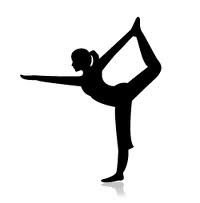 individuation
http://psychology.about.com/od/sensationandperception/ig/Optical-Illusions/spinning-dancer-illusion.htm

http://www.heraldsun.com.au/news/right-brain-v-left-brain/story-e6frf7jo-1111114603615
Bistable Perception /Multistable Perception
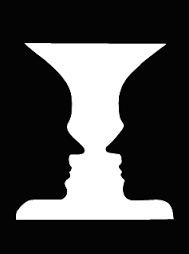 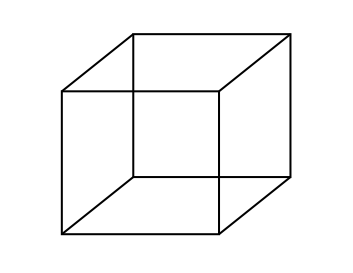 Rubin face-vase illusion
Necker Cube
Both images are bistable perceptions, in which the brain spontaneously 
switches between two interpretations of the same ambiguous stimulus
Gestalt Laws of Perceptual Organization
Our brains ignore contradictory information and fill gaps in with information.
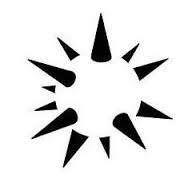 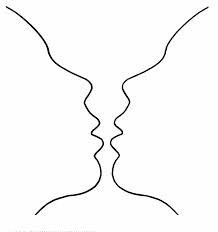 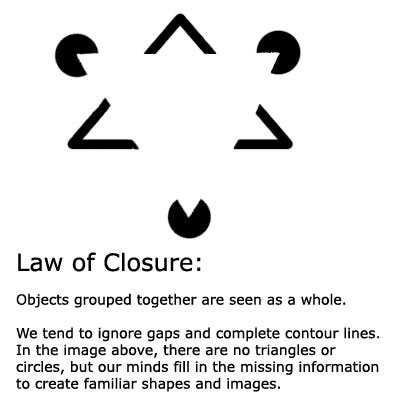 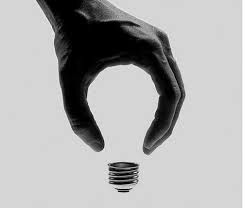 Confabulation:    (Psychology )To fill gaps in one's memory with fabrications that you believes to be facts.
THE MISSING HORIZON      Individual Perception  & perspective
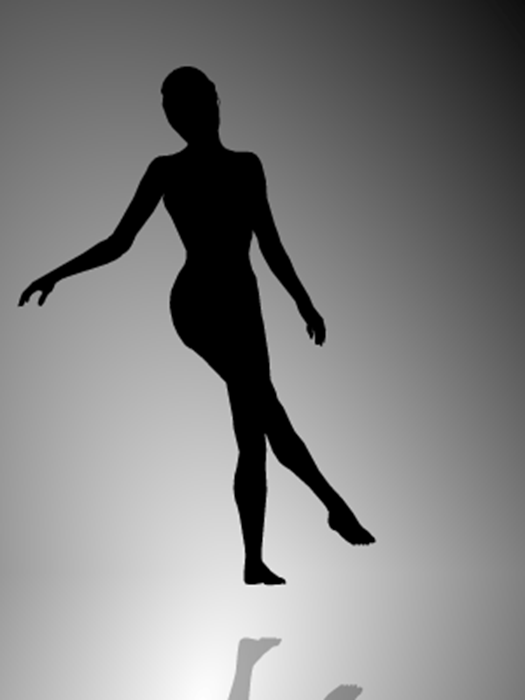 POP-PSYCHOLOGY    and myths
We only use 10% of our brain

That we’re left brain or right brain thinkers
Priming…And the cognitive dissonance that follows…
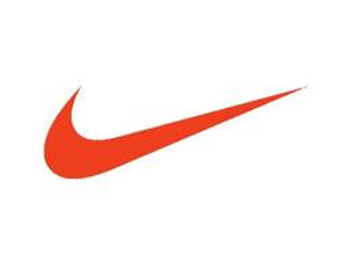 How did the article prime us to see her spin one way or the other?
[Speaker Notes: In two weeks we’ll talk about priming- and how you can prime someone.
What Cognitive dissonance is, including Milgram Experiment, and the discomfort of the ‘teachers” as an example]
The left hand doesn’t know what the right hand is doing?
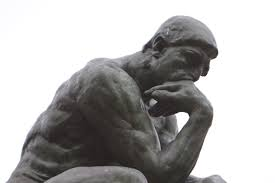 Decides there is a final stage that pulls information together
Wins a Nobel Prize 1981
Note that the theory of Left Brain Narrative is similar to Confabulation
http://www.medclip.com/index.php?page=videos&section=view&vid_id=103271
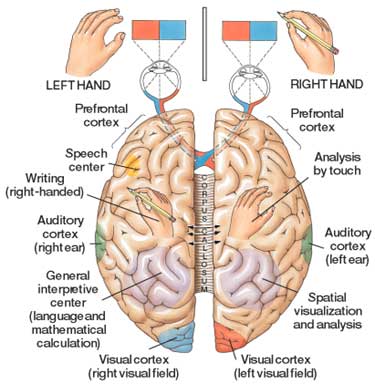 The Split-Brain  (Gazzaniga & Sperry at Cal-Tech)
Wins a Nobel Prize 1981
https://www.youtube.com/watch?v=lfGwsAdS9Dc
https://www.youtube.com/watch?v=ZMLzP1VCANo
Split-Brains
Dr. Gazzaniga:
“The brain isn't like a computer, with specific sections of hardware charged with specific tasks. It's more like a network of computers connected by very big, busy broadband cables. The connectivity between active brain regions is turning out to be just as important, if not more so, than the operation of the distinct parts.”

Experiments have shown:
It was commonly believed that the left brain is analytic and the right brain is artistic but fMRIs shows that specialized tasks engage networks across the entire brain
That each half of the brain can function independently
That while each brain can act independently, with communication they can  work together 
That each half of the brain can compensate for the other half
Dr. Gazzaniga talks about the story we create: 
https://www.youtube.com/watch?v=ZMLzP1VCANo
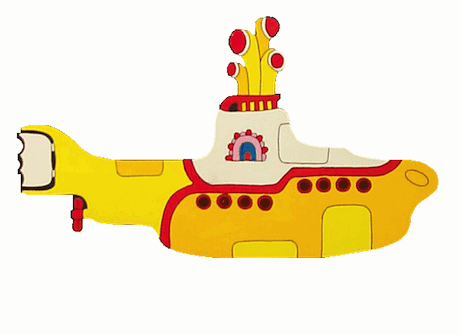 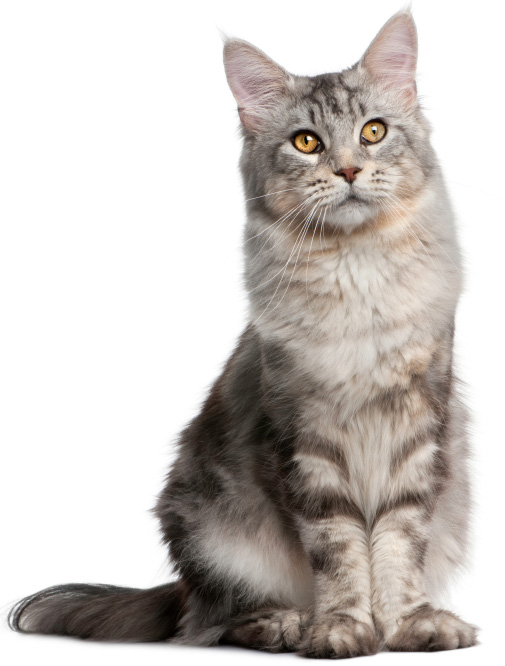 Dr. Michael S. Gazzaniga:  Split brain research
	
            Hmmm. Who’s driving the submarine?


   https://www.youtube.com/watch?v=laRyswIO_-g
Critical Thinking Questions:
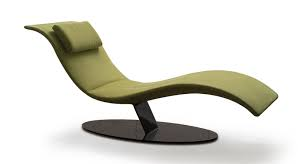 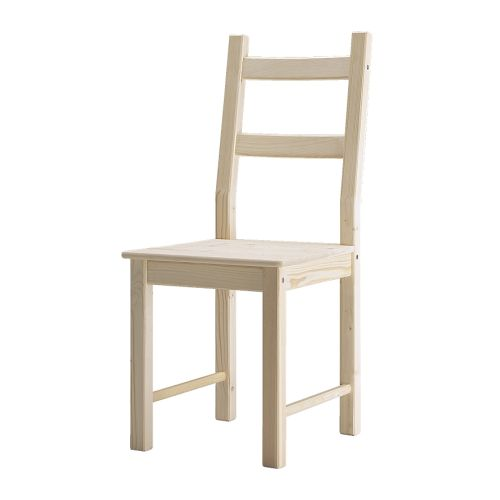 Remember the chair and how to use it?
How creative were you?
Do you think the test can assess creativity?

PRIMING:  If I had included an image of a chair along with the question, do you think your answers would have changed?  How? Why?

GROUP THEORY:
Were large groups more creative than the smaller groups- did you
   think being in a group was good- / or were individuals more creative? 
Did individuals feel marginalized, more pressure, or did you think there was there more freedom to think?
Did urge to be competitive-  a me/us vs them kind of thinking?
Q:  Why Study Philosophy of the Mind?
A:  The Brain is the Final Frontier
	    		There is so much left to discover
	                  and so much we don’t know
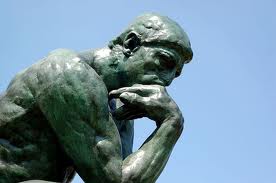 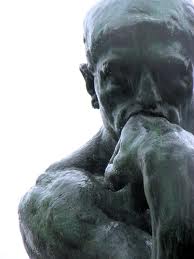 [Speaker Notes: MOVE THIS LATER- CONNECT TO MEMORY ACQUISITION…

REPLACE THIS HERE W/ TALK ON 1) DESCARTES SHIP 2) LEGAL DEFENSE 3) EDUCATION TABULA ROSA 4) GOVERNMENT, RIGHTS AND  EQUALITY (ETHICS) 5) medicine- cures]
Q:  What is Philosophy of Mind?
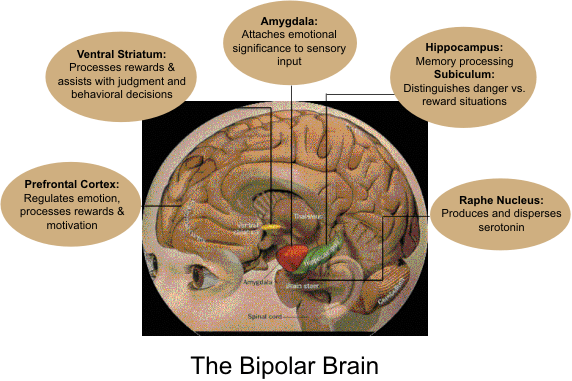 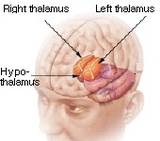 A:  Generally it includes     

study of the mind, mental events and functions
relation of the mind to the brain and the body
properties of the mind
consciousness
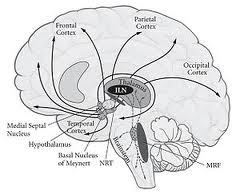 [Speaker Notes: A:  
    It generally includes study of the mind, mental events 
	 and functions, properties of the mind, consciousness  
	 and the relation of the mind to the brain and the body]
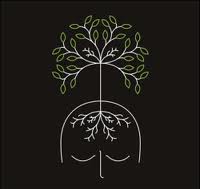 1.) Relation of mind to brain and body
		Is your mind something distinct from your body, or 
		do ordinary physiological processes produce minds?

2.) Applied Engineering	
		
3.) The Universe and laws of physics
Three Approaches | Three Perspectives:
The mind-body problem
Q:
How does the mind relate to physicality- the brain & nervous system ?
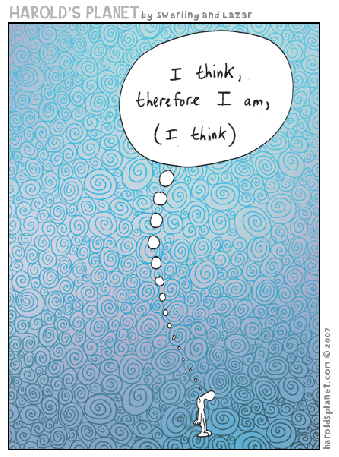 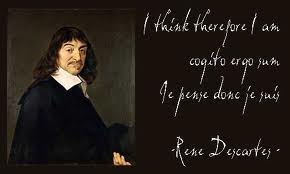 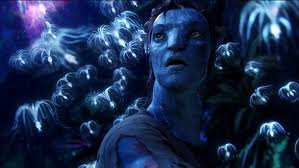 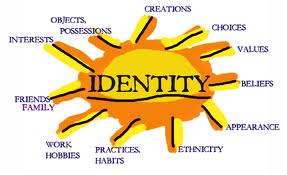 Mind Body problem
Dualism:
       holds that body and mind are separate substances

Property Dualism
1. Physical properties
Consciousness = neurobiology
2.  Mental Properties
Material evolves properties depending on how its used or activated

Substance Dualism
	 	1. Mind is material substance
		2. Body is material,  but it can’t think

Cartesian Dualism: argues that there is a two-way interaction between mental and physical substances
How can the mind, which is immaterial, cause anything?
How can something immaterial, react with material?
What is the Connection between Mind, Matter and Space?(the hard problem of consciousness)
The mind is affected by matter. 
The mind can move matter in space. 
The mind produces brain waves in space when thinking.

 Can you think of  examples? 



What does mind over matter mean?
What does it mean when we say:  Are you out of your mind?
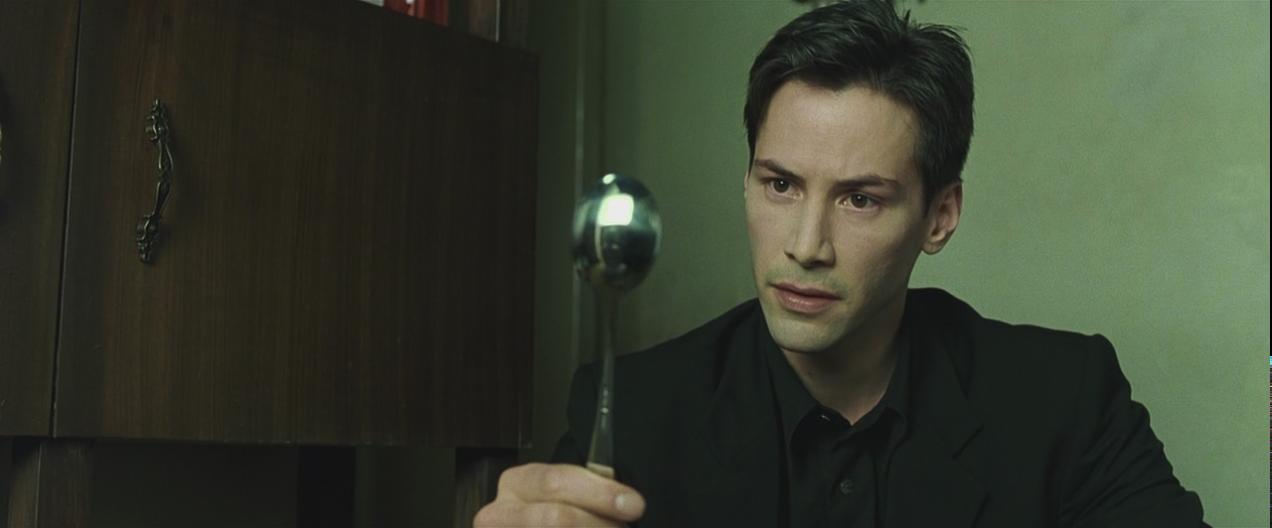 [Speaker Notes: On the Connection between Mind, Matter and Space. 
The Mind can Move Matter in Space. Walking around, eating, breathing, typing are all examples of this. 
This is why we have evolved hands and feet, arms and legs - so our mind can move our body around. T
The motion of matter and mind in space are one connected thing - the wave motion of space.

The Mind is Affected by Drugs (Matter).  Mind is affected by Food

It is well known that certain drugs, which are made of matter, can have profound effects upon the mind. 
Again this clearly confirms the connection between mind and matter, that matter has a profound effect on the functioning of the mind.


The Mind Produces Brain Waves in Space when Thinking. 
Again, this is well known and they can now use this knowledge to build machines that allow us to do physical things to external objects (e.g. turn lights on) merely by thinking. 
The wave structure of matter explains why these brain waves exist, because matter and mind are formed from wave motions of space.]
Philosophy of Mind: from the Perspective of Applied Engineering
http://www.thefreedictionary.com/embodiment
http://www.youtube.com/user/mindsignonline
EMBODIMENT
 AVATAR ? 
 ROBOTICS
Embedded Chips
Integrated prosthetics
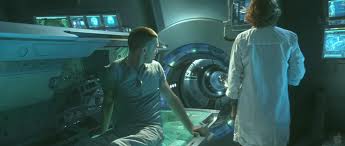 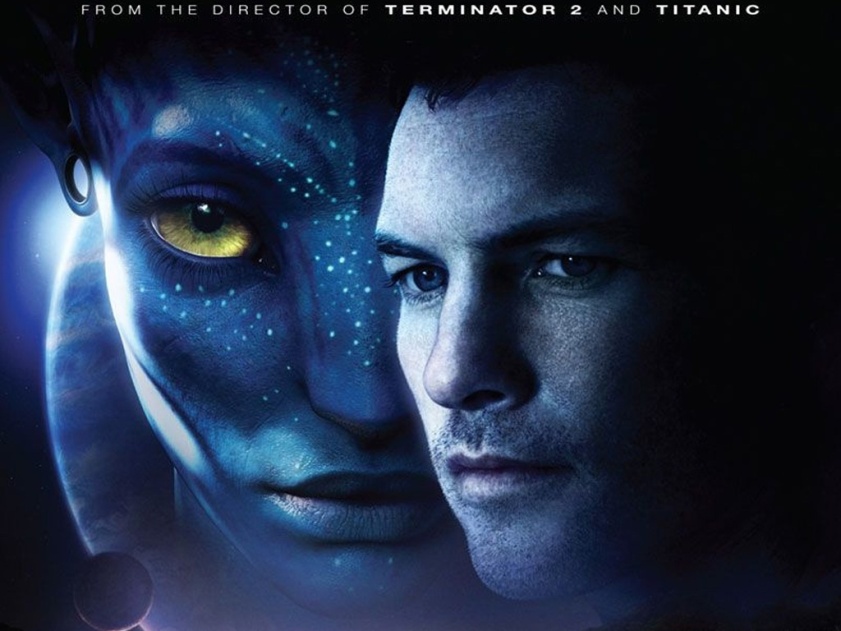 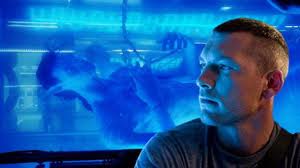 The question of how biological & physical processes 
inter-relate with mental processes
ETHICS related to artificial intelligence and medical treatments
[Speaker Notes: relationship that exists between minds, or mental processes, and bodily states or processes]
Embodied cognition
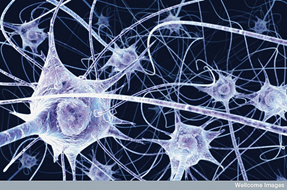 The body influences the mind 
Senses
Stimuli
Perception
Environment
Emotions influence the mind
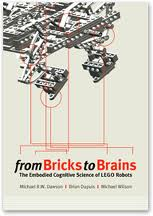 Cognition is part and parcel to the environment- the situation we’re in.  Decoupled from that, cognition is a set of skills and abilities which include: perception and visualization of imagery,  working memory, episodic memory,  implicit memory and the ability to solve problems.
WOW! A robot with embodied cognition-
Philosophy of Mind:  law of physics perspective:Is the brain connected to the universe at a quantum level?
Research in 2013 discovered quantum vibrations in neuron microtubules
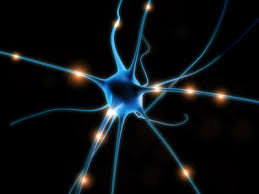 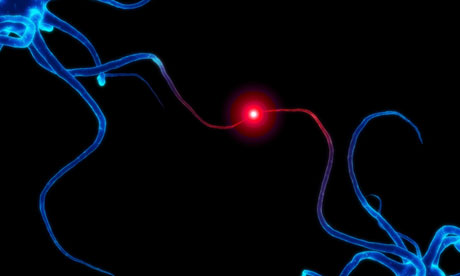 microtubules are part of the cell scaffolding

protein polymers inside brain neurons
Both govern neuronal and synaptic function
    & connect brain processes to self-organizing processes
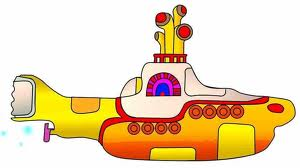 Theory of Orchestrated Objective Reductions is highly contested
[Speaker Notes: The restatement of the theory has produced a flurry of criticism in the journal where it was published, Physics of Life Reviews, but the authors maintain that their theory suggests…
“…conscious experience is intrinsically connected to the fine-scale structure of space–time geometry, and that consciousness could be deeply related to the operation of the laws of the universe.”
Orchestrated objective reduction (Orch-OR) is a controversial 20-year-old theory of consciousness conceptualized by the theoretical physicist Sir Roger Penrose and anesthesiologist Stuart Hameroff, which claims that consciousness derives from deeper level, finer scale quantum activities inside the cells, most prevalent in the brain's neurons. It combines approaches from the radically different angles of molecular biology, neuroscience, quantum physics, pharmacology, philosophy, quantum information theory, and aspects of quantum gravity.[1]]
What is consciousness?
“Even the best computer doesn't know it exists.”
         Agree?
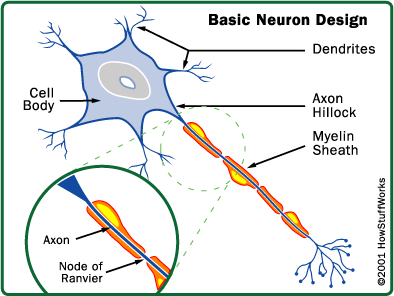 nucleus
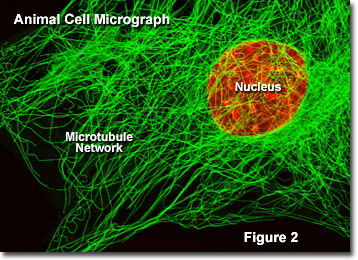 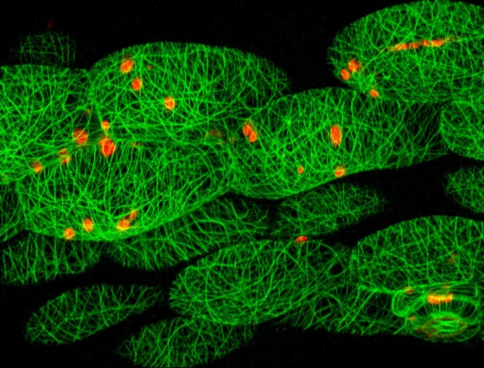 Axon terminal
If consciousness is linked to the laws of the universe……
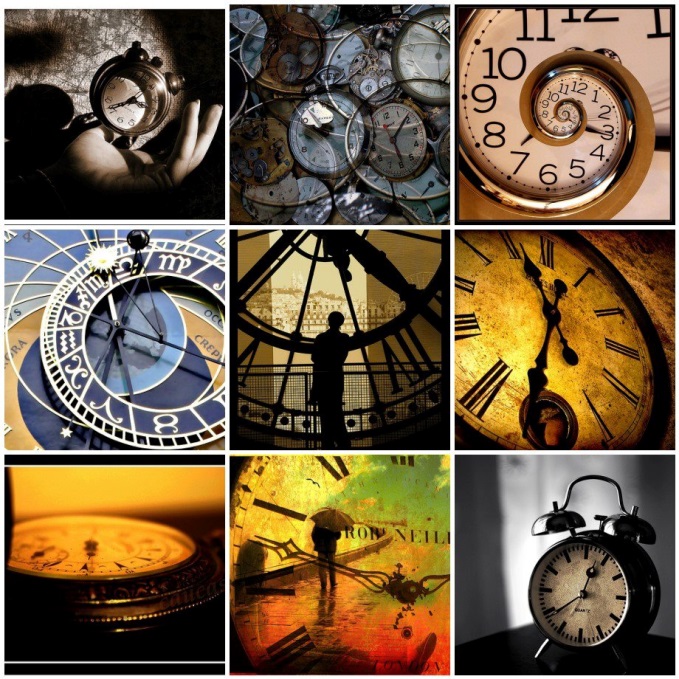 “…conscious experience is intrinsically connected  to the fine-scale structure  of space–time geometry,   and that consciousness could be deeply related to the operation of the laws of the universe.”
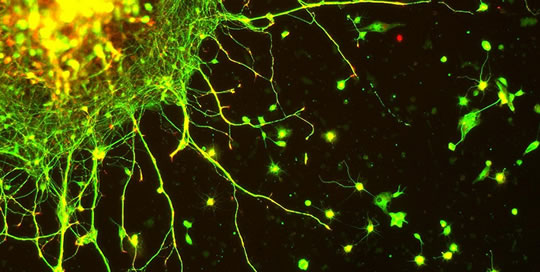 [Speaker Notes: The restatement of the theory has produced a flurry of criticism in the journal where it was published, Physics of Life Reviews, but the authors maintain that their theory suggests…
“…conscious experience is intrinsically connected to the fine-scale structure of space–time geometry, and that consciousness could be deeply related to the operation of the laws of the universe.”]
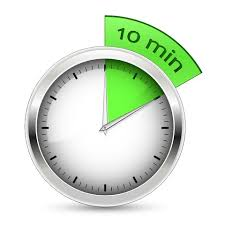 Pirates and Dualism
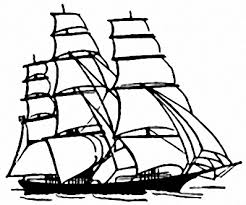 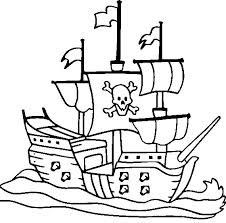 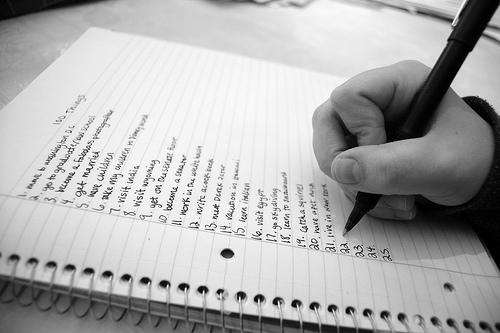 Make some notes, share with your neighbors:
What is mind? Does it have parts? Is mind 
different from the brain?
What is the Mind?
How does the mind relate to the brain, and body?
  What is a mind like?
  What are the properties or characteristics?
  Do minds have parts? 
  If so, how would you describe them?
  Is mind different from the brain?
  Where does it start, where does it end?
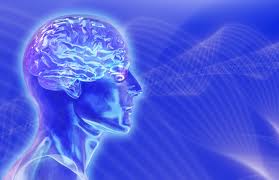 Critical Thinking Questions:
is the mind part of the brain and body?  
If they are distinct,  how do they interact? 

Does the answer change the way we learn, engineer robots or design tech? Should robots have the same rights as humans?

In what ways does this change or affect identity and the idea of who you are and how you got to be that way?

How vast is the mind? 
Is there a collective mind?
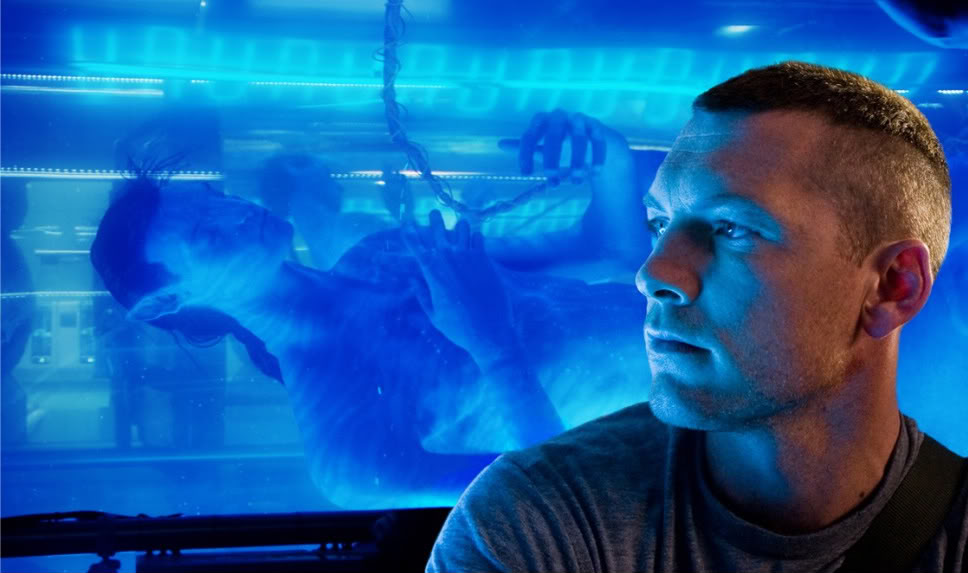 Who is the real Jake Sully?
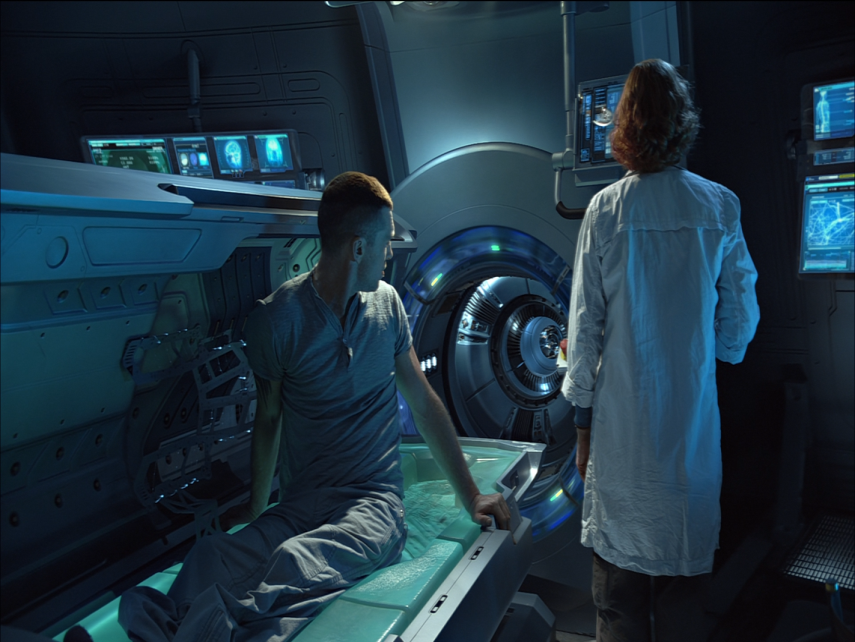 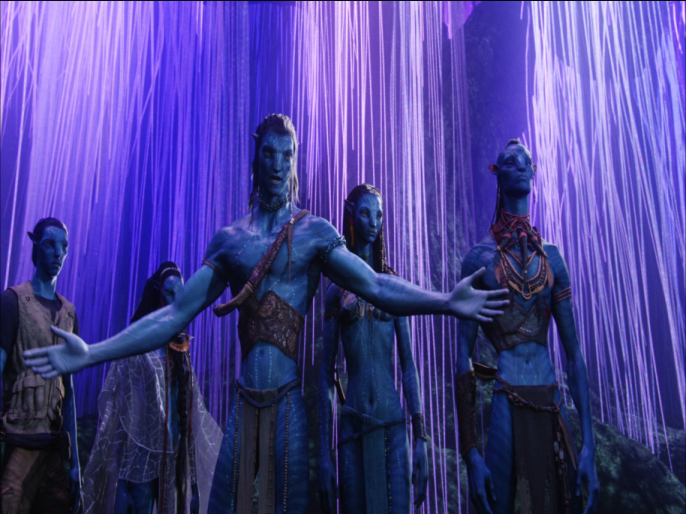 properties
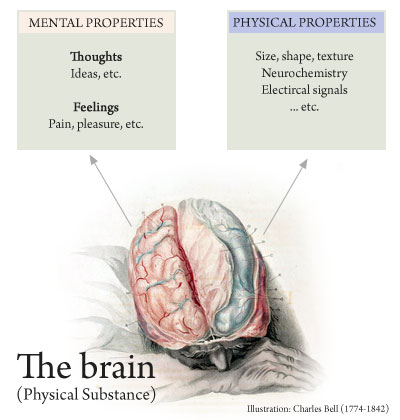 Property is the attribute of something, or its quality

Questions:

If the quality is accidental is it still a property?

Does it have to be perceived to exist as a property?

Is the mind an intrinsic property,   or is it extrinsic?

             Examples??
Does the mind have Parts ?
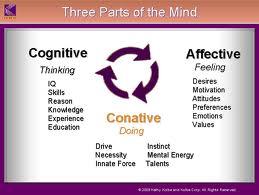 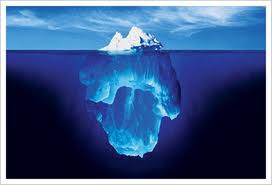 Conative
Cognitive
Affective 

Implicit Memory
Explicit Memory
If Knowledge is learned…
And Behavior is learned..
What about identity?

Ethics
Behavior & IDENTITY
IS BEHAVIOR LEARNED?    ETHICS, IDENTITY & LAW
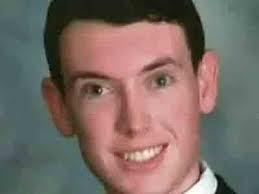 Who is James Holmes?
Same Person?
Guilty, or not guilty by insanity?

Is he responsible for his actions?   Why?
https://www.youtube.com/watch?v=O0kuM6vv6u4
Ethics
Guilty, innocent or guilty by insanity?

He was diagnosed with Schizophrenia… is he responsible for his actions?
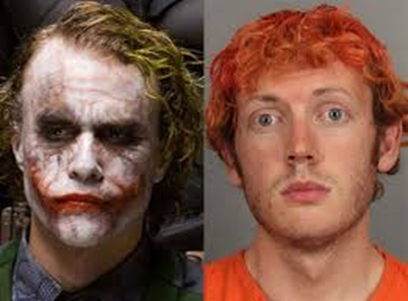 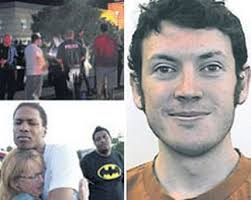 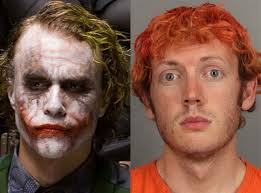 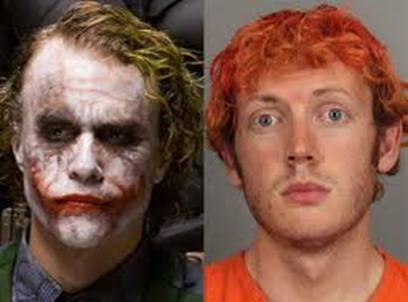 Theory of Mind
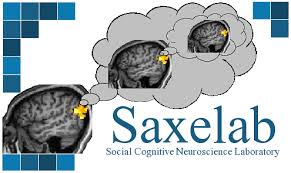 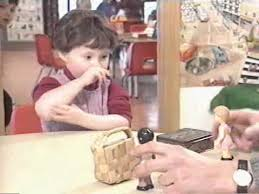 Rebecca Saxe: http://www.ted.com/talks/rebecca_saxe_how_brains_make_moral_judgments.html
The Problem of Other Minds
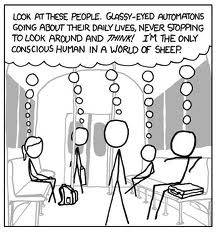 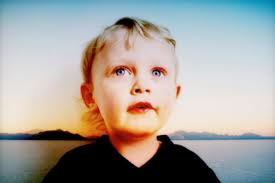 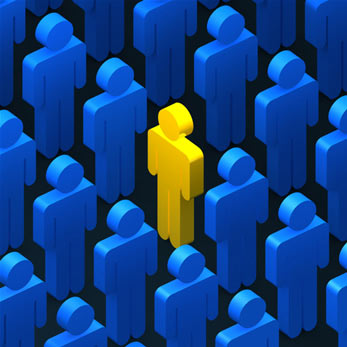 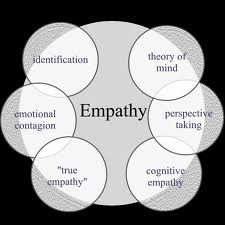 http://www.youtube.com/user/mindsignonline
http://www.ted.com/talks/rebecca_saxe_how_brains_make_moral_judgments.html
[Speaker Notes: Theory of mind is a cognitive skill where children starting at age 4 begin to understand that people can be motivated by beliefs regardless of whether those beliefs are true or false. Using more mentalistic language helps children develop a theory of mind because of pragmatic features of the language, such as the enunciation of various perspectives (Harris,de Rosenay, & Pons, 2005). Using terms like think and know can help in development of theory of mind because when children themselves attribute false beliefs to others, they end up using similar linguistic constructions.
When mothers talk to their children about how others can have false beliefs, they also end up expressing various emotions that come by the virtue of having those beliefs (Harris, de Rosenay, & Pons, 2005). This is why use of mental terms in language not only helps in understanding of false beliefs but also understanding of how people can be affected by these false beliefs.]
Blank slate
Tabula Rasa
[Speaker Notes: Knowledge comes from experience and perception
Freud believed we are born Tabula Rasa, we don't have free will and our character is influenced by our upbringing
Locke: we write our own soul]
Behaviorism
Psychology should be seen as a science.  
Theories need to be supported by empirical data obtained through careful and controlled observation and measurement of behavior.
Is primarily concerned with observable behavior, not internal events like thinking and emotion.  Observable (i.e. external) behavior can be objectively and scientifically measured. Internal events, such as thinking should be explained through behavioral terms (or eliminated altogether)
People have no free will – a person’s environment determines their behavior
When born our mind is 'tabula rasa' (a blank slate)
There is little difference between the learning that takes place in humans and that in other animals.  Therefore research can be carried out on animals as well as humans.
Behavior is the result of stimulus – response (all behavior, no matter how complex, can be reduced to a simple stimulus – response association) 
All behavior is learned from the environment.  
We learn new behavior through classical or operant conditioning.
Embodied cognition
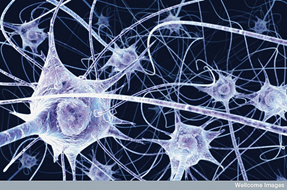 The body influences the mind 
Senses
Stimuli
Perception
Environment
Emotions influence the mind
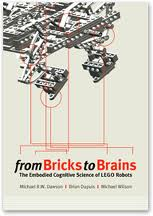 Cognition is part and parcel to the environment- the situation we’re in.  Decoupled from that, cognition is a set of skills and abilities which include: perception and visualization of imagery,  working memory, episodic memory,  implicit memory and the ability to solve problems.
WOW! A robot with embodied cognition-
Behaviorism         We’re born a blank state
Experience and our environment shape who we are
Classical Conditioning
Skinner studies
Social conditioning
    Social skills = larger brain
	The larger the community group of a primate species, 
	the larger that species’ brain relative to the body
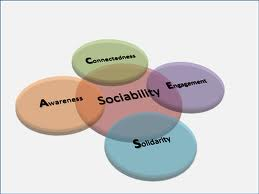 Human sociability may account for a particularly large brain
BehaviorismShaping behavior
3 perspectives:  	    relationship of mind, brain and body
 	    applied engineering
	    universe and laws of physics
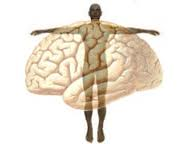 Q: can a robot learn to be a better robot?

What about people: 
Morality and responsibility
Judgment and decisions-> Do we have free will?

Q:   What about hypnosis or conditioning? Can we be made evil ?
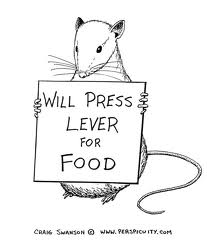 Skinner, free will: https://www.youtube.com/watch?v=rTND_HGrP08

X More Skinner experiments videos: http://www.youtube.com/channel/HCMAAVrGOuFnc

Skinner experiments on conditioning,  & ‘superstitious belief’ http://www.youtube.com/watch?v=X6zS7v9nSpo
[Speaker Notes: The opposite of this: Pinker’s
And hillman’s Acorn Theory]
Epiphenomenalism
If mental events are caused by a physical event,  if that is so, 
the mental event  is not the same as the event 
(just as contrails are caused by the plane but are not the plane

A dualist theory that decision making is not a mental event
[Speaker Notes: One of the side effects of this theory is that it implies that decision making is not a mental event.
 what most people miss is the fact that mental events are said to be caused by physical events. This being so, mental events cannot be identical with events, just as smoke cannot be identical with the fire which causes it.
The question becomes: how are decisions made? Is decision making a bodily process? If so, what difference is there between epiphenomenalism and certain forms of materialism?]
Epiphenomenalism
That leads to the premise that decisions are not a mental event.

How do we make decisions?

Is a decision a bodily process?
[Speaker Notes: One of the side effects of this theory is that it implies that decision making is not a mental event.
 what most people miss is the fact that mental events are said to be caused by physical events. This being so, mental events cannot be identical with events, just as smoke cannot be identical with the fire which causes it.
The question becomes: how are decisions made? Is decision making a bodily process? If so, what difference is there between epiphenomenalism and certain forms of materialism?]
Classical Conditioning
A form of learning
 Creates a change in behavior and  the change results in learning.
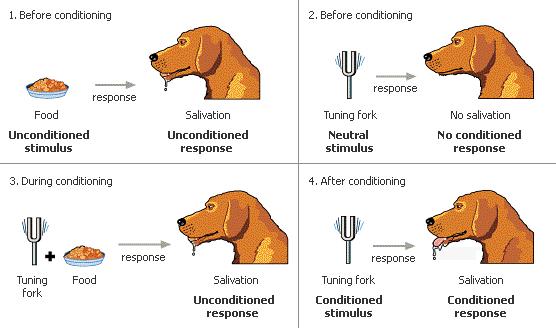 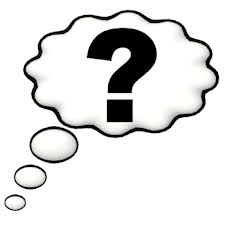 from the view of a behaviorist, 
How do you think conditioning can effect learning and build memory ? If so, how?  What about social conditioning? 

Big Bang Theory:  https://www.youtube.com/watch?v=qy_mIEnnlF4
MODELING
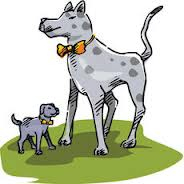 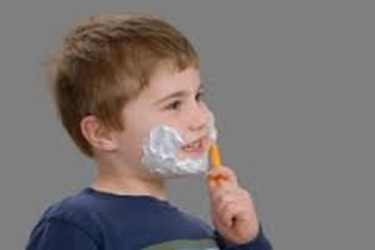 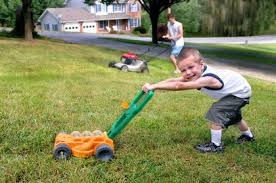 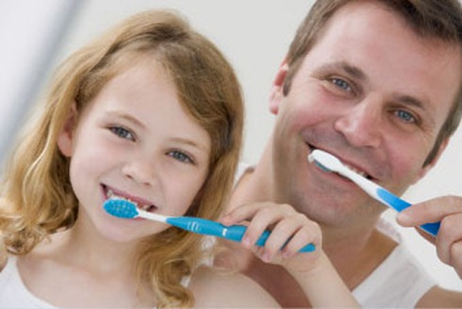 To learn by observing what someone else does.
When a person learns by imitation without any specific verbal directions or instruction
Bobo Doll, a study of aggressionAlberta Bandura, 1961Stanford University, Nursery School, 72 children from the age of 3 to 6. (Average age:  4.4)
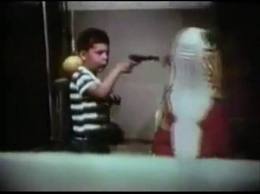 Most people at the time believed 
that watching violence would reduce
 aggression.  It would purge us of 
aggression. It’s cathartic.
Hypothesis:  social behaviors (i.e. aggression) can be acquired by observation and imitation.



experiment narrated by Albert Bandura : http://www.youtube.com/watch?v=Z0iWpSNu3NU   (5 minute )
BBC commentary which brings in the question if children copy behavior from what they see on TV;  http://www.youtube.com/watch?v=zerCK0lRjp8
Marshmallow  test
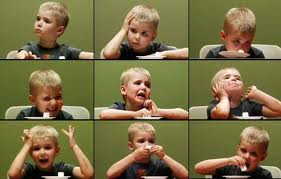 http://www.cnn.com/2014/12/22/us/marshmallow-test/
Making of the modern mind
How do we learn?	Idea Framing and Metaphor
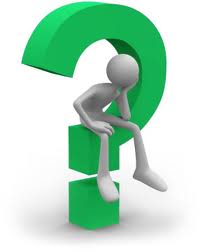 Schema
Systems
Frames
Emotion and memory: 
We don’t just remember something; our memories are colored with emotion.   All of our experiences are influenced by previous experiences through complex loops in the brain's limbic system.

Also referred to as Embodied Learning
George Lakoff
http://www.youtube.co m/watch?v=S_CWBjyIERY
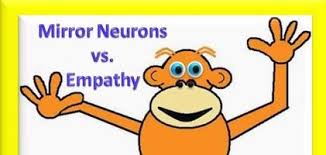 Mirror Neurons a fascinating new area in the early stages of study
Mirror neurons do not mean these neurons have a Theory of Mind/empathy
One theory is mirror neurons merely facilitate learning through imitation
The TPJ is not part of the mirror neuron network  (Rebecca Saxe research)
Why do we cry at the movies?
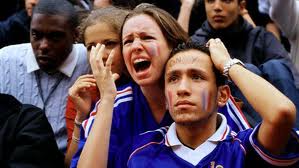 See Monkey,  See Monkey Do
http://www.pbs.org/wgbh/nova/education/body/mirror-neurons.html
Mirror Neurons and Intention
http://www.youtube.com/watch?v=Tq1-ZxV9Dc4
>>> Did he prime me to want water,  or were my mirror neurons imitating him?
Podcasters, Stuff You Should Know explain mirror neurons:  
http://science.discovery.com/tv-shows/stuff-you-should-know/videos/stuff-you-should-know-mirror-neurons.htm
False belief test & Mirror Neurons
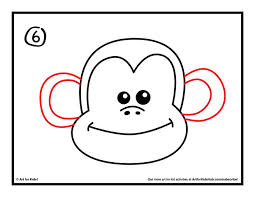 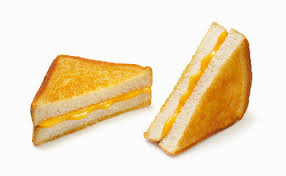 People with a fully developed TPJ will respond their cheese sandwich is where they left it
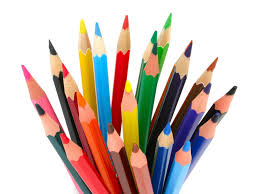 Theory of Mind shows that a person can guess the 
mind of another person by understanding how 
he would see or view the situation- even be fooled by it
and have a false belief
Monkeys have mirror neurons,  but it hasn’t been shown that they have  Theory of Mind,  therefore the Mirror Neuron research is inconclusive regarding empathy, or that Mirror Neurons help develop empathy or Theory of Mind
[Speaker Notes: http://medicalxpress.com/news/2015-05-microsoft-human-attention-span-lags.html
In analyzing the data obtained, the researchers found that the average attention span for the respondents and volunteers was just eight seconds, down from twelve back in 2000, and one second shorter than the average goldfish. They also found that using digital devices has caused an improvement in multi-tasking skills.]
Guilty or not guilty
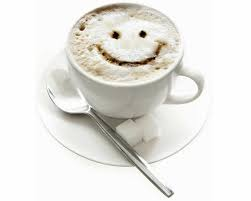 The poison hypothesis
She puts what she believes is sugar into her friends coffee
She puts what she believes is poison into her friends coffee, but it’s sugar
She puts poison into the coffee, thinking its sugar and her friend dies
She knowingly puts poison into her coffee
[Speaker Notes: Grace and her co-worker are taking a tour of a chemical factory. ... The container, however, has been mislabeled “sugar”, so Grace ... ing to poison someone) as morally worse than an accidental harm 
One of these involves Grace and her friend having a cup of coffee during a tour of a chemical plant. In one version of it, she puts what she rightly believes to be sugar into her friend’s drink; in another, she puts what she believes to be poison, but what is actually sugar, into the drink; in the third variation, Grace puts poison into the cup, thinking it is sugar, and her friend dies; and in the final variation, she knowingly puts poison into the drink.

These scenarios differ in the beliefs underlying Grace’s actions and in their outcome. Most of us would agree that she acts “wrongly” by poisoning her friend in the fourth variation of the scenario. She was also wrong in the second, because although the outcome was neutral, she attempted to cause harm to her friend. On the other hand, most would agree that she was not wrong in the unfortunate scenario in which she unwittingly poisoned her friend. Although her act was guilty, her mind was not – it was not her intention to kill.]
TEMPTATION
WILL POWER
DELAYED GRATIFICATION
RESTRAINT
PATIENCE
LONG TERM GOALS
GRIT
MARSHMALLOW  TEST
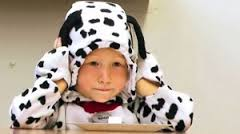 http://www.cnn.com/2014/12/22/us/marshmallow-test/
The attention span of a goldfish
Who has a longer attention span? 
A tech-savvy person or a goldfish?
[Speaker Notes: http://medicalxpress.com/news/2015-05-microsoft-human-attention-span-lags.html
In analyzing the data obtained, the researchers found that the average attention span for the respondents and volunteers was just eight seconds, down from twelve back in 2000, and one second shorter than the average goldfish. They also found that using digital devices has caused an improvement in multi-tasking skills.]
Attention &CHANGE BLINDNESS
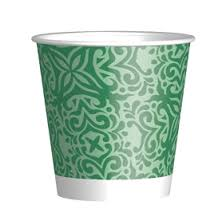 This is a test
https://www.youtube.com/watch?v=Qghh2Zsh3CY
Attention
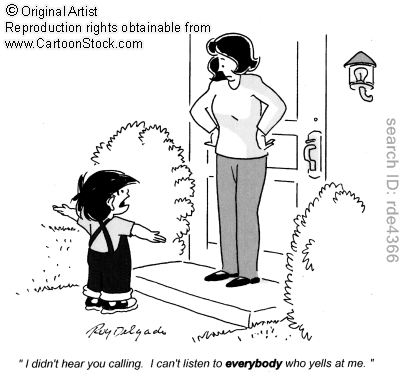 Attention 
Focusing
General resources
Specificity of resources
I didn’t hear you calling.  I can’t listen 
to everybody who yells at me.
William James  
“Attention is the taking possession of the mind, in clear and vivid form… It implies withdrawal from some things in order to deal effectively with others."
Quirk Video: https://www.youtube.com/watch?v=voAntzB7EwE
ATTENTION
Sustained
Alternating/shifting
Selective
Ability to focus
     like a highlighter helps us focus on certain
      things and tune out others

Limited capacity

Multi-tasking

Part of our biology and helps us survive
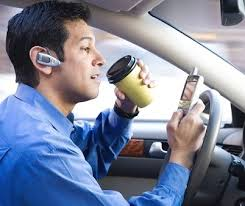 Attention
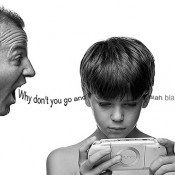 Your attention, please! (It can relocate)
Pay attention! (Attention is  a resource)
Hold your attention
Bring it to your attention (it’s personal)
Direct your attention   (it’s a choice/voluntary)
It grabbed my attention (It can be involuntary)
Give me your undivided attention (It can be divided)
I wasn’t paying attention (it can be lost or squandered)
Attention deficit disorder (we can have insufficient attention)
Center of Attention  (it can be combined with others)
Selected Attention vs Divided Attention
This is a test
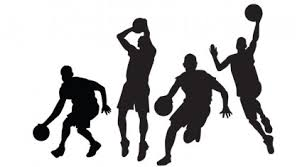 University of Chicago Video :   https://www.youtube.com/watch?v=IGQmdoK_ZfY
Identity &Shifting identity
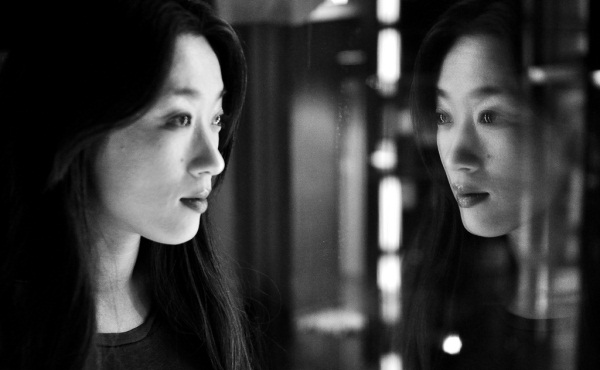 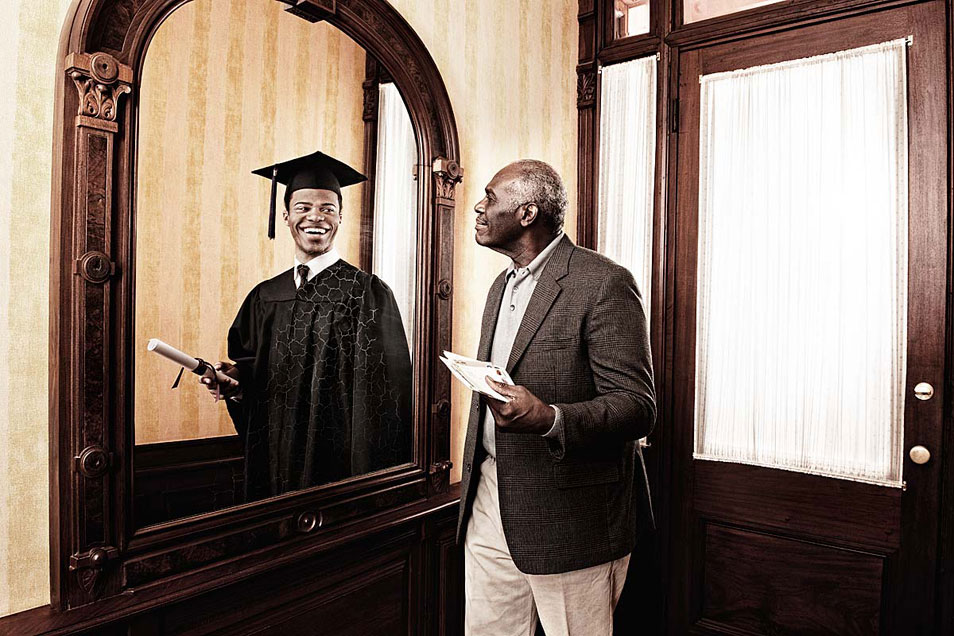 CRITICAL THINKING QUESTION:
How does attention play a role in identity?
CRITICAL THINKING QUESTION:

Is there a connection between
Attention & Identity?
NEURONS: The Location of Memory
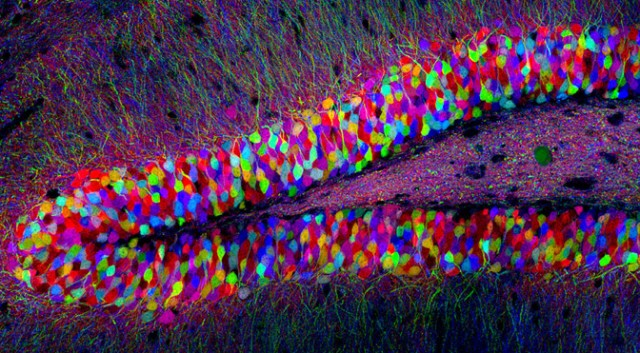 Memories  are Physical:  Not conceptual
A memory (engrams) can’t be erased 
A gene controls the formation of memories 
MIT named the gene Npas4
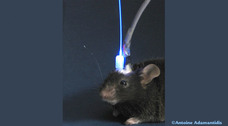 Neurons in the Hippocampus
     Using Optogenetics 
     (light is used to control neurons)
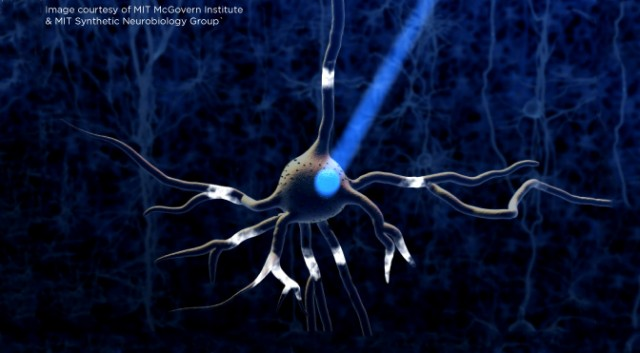 Without the gene, we cannot form memories
Center for Neural Circuit Genetics at the  Picower Institute for Learning and Memory at MIT
Memory
3 systems:
Short term-     active memory 
             7 things 
		  7 seconds – 30 seconds
	
Sensory-	  from senses and experiences

Long term-       is stored memory
	   About 86 billion neurons in a brain

Explicit    (declarative) Conscious
Implicit    (procedural) Subconscious
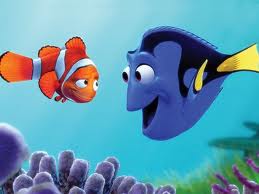 Memory
Working Memory 
Central Executive, Prefrontal lateral cortex (PFC)

WM includes Short Term Memory
But not all memory goes 
          to long term Memory




Some memories are never in dreams- can you guess why??
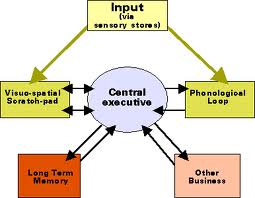 MEMORY
Stages of memory
 Encoding
 Storage
 Retrieval
Kinds of Memory
   Short-term memory
   Working memory	
   Long-term memory  (Explicit and implicit)

Systems for Consolidation
 Synaptic consolidation (within minutes)
 Systems consolidation  (while we’re sleeping)
 Updating and Reconsolidation (weeks, even years later)
90 Second Memory/25 words
Nine   Swap      Cell      Ring    Trust 
Plugs    Lamp     Apple   Table    Sway 
Army   Bank      Fire      Hold    Worm 
Clock  Horse    Color   Baby    Sword 
Desk    Hold      Find     Bird     Rock
90 Second Memory/ 25 words
Horse    Cat        Dog       Fish             Bird 
Orange   Yellow    Blue      Green          Black 
Table      Chair     Desk      Bookcase     Bed 
Teacher   School   Student  Homework  Class 
Apple     Banana    Kiwi      Grape          Mango
Limit of “cognitive budget” 	and mental resources?
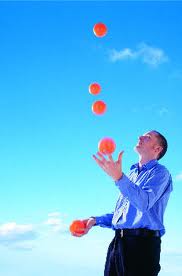 A person can perform concurrent tasks only if the sum of the tasks’ demands is within the cognitive budget

Chunking
7+-
Change BlindnessA person can be unaware of something that is right in front of their eyes
there is simply too much information for 
my brain to fully process and be aware 
of every single thing that happens in my 
immediate environment.
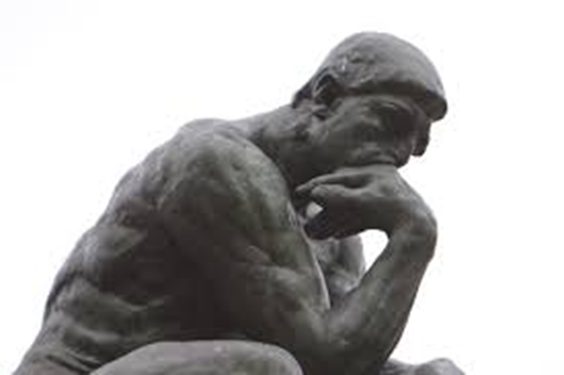 In many cases, big shifts can happen in your visual field and you are never even aware of these changes. 
Psychologists refer to this as 
         change blindness.
Whodunit:  https://www.youtube.com/watch?v=S9WC-vWCkkU
Change BlindnessWhy are we blind to change?If we miss the elephant in the room- 	What else do we miss?
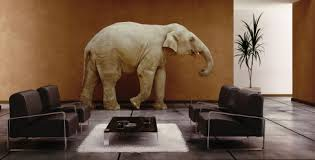 Looking isn’t the same as seeing. You have to focus attention to be aware.
Dan Simons and the gorilla narrate about the study
http://www.youtube.com/watch?v=UtKt8YF7dgQ
Priming
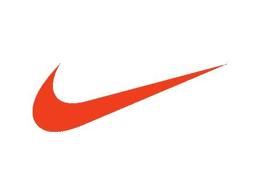 A process through which one input or cue prepares a person for an upcoming input or cue
Implicit memory (unconscious)
priming is
Unconscious and implicit
Schema
Bias
Generalization, simplification
Conditioning
But is it
Automaticity
Causal
If we act automatically or unconsciously, how does that equate to a lack of free will?
How does the Chicago Experiment  prime the participants to Miss the “Gorilla in the Room”?
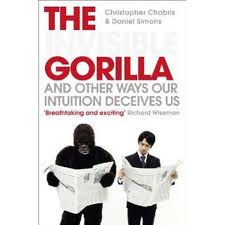 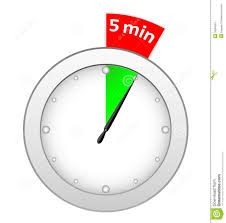 John Bargh
Dual Processing |  Implicit & Explicit | Priming
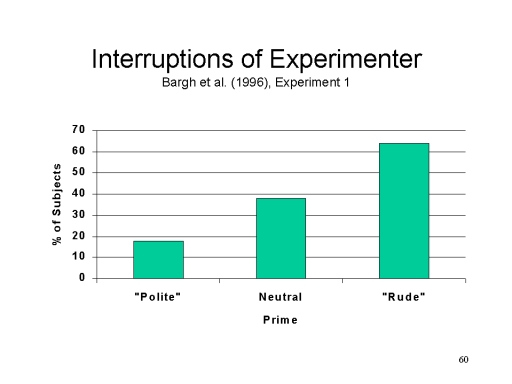 John Bargh  https://www.youtube.com/watch?v=vI0fFEffDd8

Malcom Gladwell controversial interview:  https://www.youtube.com/watch?v=OY0WFdk44pc
A small sample to recreate Bargh’s study: https://www.youtube.com/watch?v=5g4_v4JStOU
John Bargh:
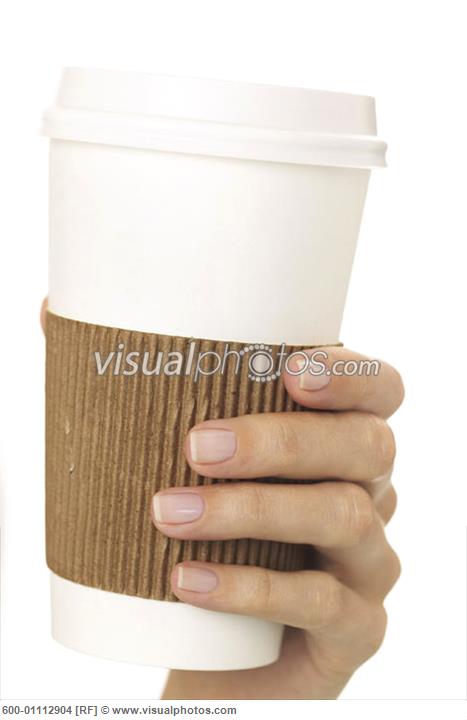 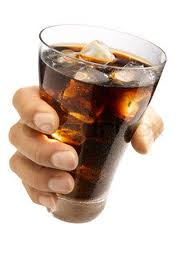 Hot
Cold
Hot and cold?
 http://www.youtube.com/watch?v=efOF60dv5KQ
Automaticity
Power of suggestion
What we expect influences our behavior, for better or worse
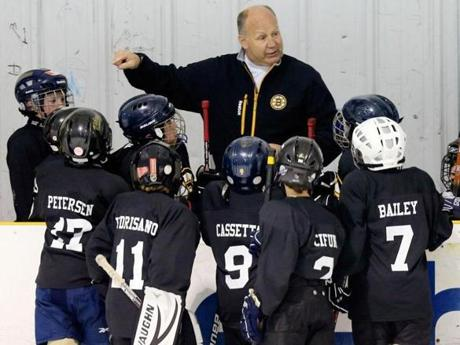 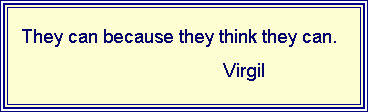 https://www.youtube.com/watch?v=Wu1qL0lxp5Y
TWO SYSTEMS:
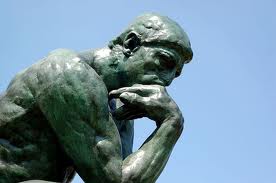 Daniel Kahneman | Psychologist | Nobel in Economics
Two Systems
System One
System Two
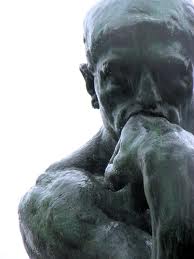 >>  A little experiment in how your mind works:

    Q:  If a bat and a ball cost $1.10 
          and the bat is $1.00 more than the ball,  
          how much does the ball cost?
[Speaker Notes: MOVE THIS LATER- CONNECT TO MEMORY ACQUISITION…

REPLACE THIS HERE W/ TALK ON 1) DESCARTES SHIP 2) LEGAL DEFENSE 3) EDUCATION TABULA ROSA]
Dual Processing
Thinking Fast, Thinking Slow
System One, System Two
Implicit, Explicit

System One | Implicit
Fast, quick, efficient, automatic, unconscious

System Two | Explicit
Laborious, slow, analytic, conscious working memory
For more information  | class one:
Dr. Gazziniga: Split brain research
http://www.informationphilosopher.com/solutions/scientists/gazzaniga/
Dr. Gazzinga and Alan Alda   -Brains work independently
https://www.youtube.com/watch?v=lfGwsAdS9Dc
The Interpreter Within:  The Glue of Conscious Experience
http://www.dana.org/Cerebrum/Default.aspx?id=39343
 Dr. Ganziga, split-brain research
http://www.nytimes.com/2011/11/01/science/telling-the-story-of-the-brains-cacophony-of-competing-voices.html?pagewanted=all

 Video: http://www.nytimes.com/video/science/100000001142409/michael-gazzaniga.html
http://bigthink.com/users/michaelgazzaniga

Legal Responsibility 
Center for Law, Brain and Behavior  http://clbb.mgh.harvard.edu/criminal-responsibility/
Coma Patients: http://www.medpagetoday.com/Neurology/HeadTrauma/40947
See Monkey, See monkey Do:  Mirror Neuron Research
http://www.psychologicalscience.org/index.php/news/releases/monkey-see-monkey-do-the-role-of-mirror-neurons-in-human-behavior.html
See Monkey,  See Monkey Do
http://www.pbs.org/wgbh/nova/education/body/mirror-neurons.html
Mirror Neurons and Intention
http://www.youtube.com/watch?v=Tq1-ZxV9Dc4
SOURCES FOR CLASS # 2
James Holmes video as a teenager, as an adult killer: https://www.youtube.com/watch?v=RKB0Oene5Ys

Legal Responsibility 
     Center for Law, Brain and Behavior  http://clbb.mgh.harvard.edu/criminal-responsibility/
Skinner experiments with pigeons https://www.youtube.com/watch?v=HHH9gu5h2Qg
Skinner, free will, and the implications: https://www.youtube.com/watch?v=rTND_HGrP08
Quantum Research on Consciousness:  Hameroff and Penrose http://www.sciencedaily.com/releases/2014/01/140116085105.htm
Optogentics:  http://video.mit.edu/watch/optogenetics-controlling-the-brain-with-light-7659/

Marshmallow Test with comments by original psychologist- Walter Mischel
http://www.cnn.com/2014/12/22/us/marshmallow-test/
Marshmallow test: https://www.youtube.com/watch?v=Yo4WF3cSd9Q

http://scienceblogs.com/neurophilosophy/2010/03/30/magnetic-manipulation-of-the-sense-of-morailty/
Morality and Theory of Mind
[Speaker Notes: WHEN making moral judgments, we rely on our ability to make inferences about the beliefs and intentions of others. With this so-called “theory of mind”, we can meaningfully interpret their behavior, and decide whether it is right or wrong. The legal system also places great emphasis on one’s intentions: a “guilty act” only produces criminal liability when it is proven to have been performed in combination with a “guilty mind”, and this, too, depends on the ability to make reasoned moral judgements. 

One of these involves Grace and her friend having a cup of coffee during a tour of a chemical plant. In one version of it, she puts what she rightly believes to be sugar into her friend’s drink; in another, she puts what she believes to be poison, but what is actually sugar, into the drink; in the third variation, Grace puts poison into the cup, thinking it is sugar, and her friend dies; and in the final variation, she knowingly puts poison into the drink. 

These scenarios differ in the beliefs underlying Grace’s actions and in their outcome. Most of us would agree that she acts “wrongly” by poisoning her friend in the fourth variation of the scenario. She was also wrong in the second, because although the outcome was neutral, she attempted to cause harm to her friend. On the other hand, most would agree that she was not wrong in the unfortunate scenario in which she unwittingly poisoned her friend. Although her act was guilty, her mind was not – it was not her intention to kill.]
Class # 3
Change Blindness
Whodunit:  https://www.youtube.com/watch?v=S9WC-vWCkkU
Quirkology: Card Trick
https://www.youtube.com/watch?annotation_id=annotation_262395&feature=iv&src_vid=voAntzB7EwE&v=v3iPrBrGSJM

Harvard Experiment:  http://www.youtube.com/watch?v=38XO7ac9eSs

University of Chicago :   http://www.youtube.com/watch?v=UtKt8YF7dgQ
Nova: https://www.youtube.com/watch?v=VkrrVozZR2c
Automaticity
John Bargh:  http://www.psych.nyu.edu/bargh/
Will is caused, not free:  http://www.psychologytoday.com/blog/the-natural-unconscious/200906/the-will-is-caused-not-free
Bargh lecture: https://www.youtube.com/watch?v=pWSC48EUg-8

CONFORMITY https://www.youtube.com/watch?v=F17JGDZDVUs
Mind Theory IdentityBody Theory Identity
Meredith Michaels: Persons, Brains and Body
   Wanda and You
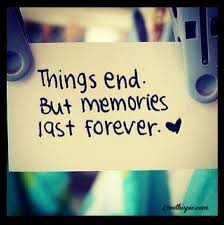 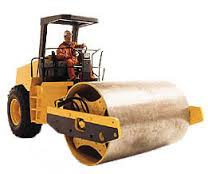 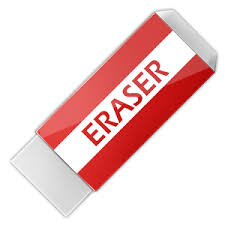 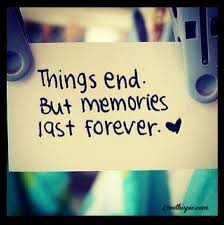 If identity is memories  in our brain  
then Schwanda is Wanda

If identity is our senses and our bodies, then You are Schwanda
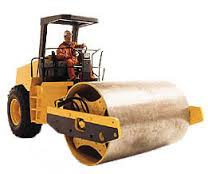 Any thoughts about Wanda?
Things we say…
Meeting of the minds
Frame of mind
Mind over matter
State of mind
Out of your mind
Are you in your right mind?
Mindless
Beside yourself
Pull yourself together
Come to mind (bring to mind)
Mindful (be mindful) Mindfulness
Mind your manners
Bear in mind
Blow ones mind
On my mind
Back of my mind
Crossed my mind
Piece of mind
Peace of mind
Boggles my mind
A mind of its own
Remind
Get a load off your mind
Driven out of your mind
Lost your mind
Change your mind
Of two minds: lateralized nature of brain function
some functions are specialized and carried out in one side of the brain
	Male brains vs. female brains?
The left hemisphere specializes in analytical thought, facts, rules, time sequences,                  math, science categorizing, logic,  details, definitions, planning, words/language (written, 
spoken & heard), and the right side of the body.
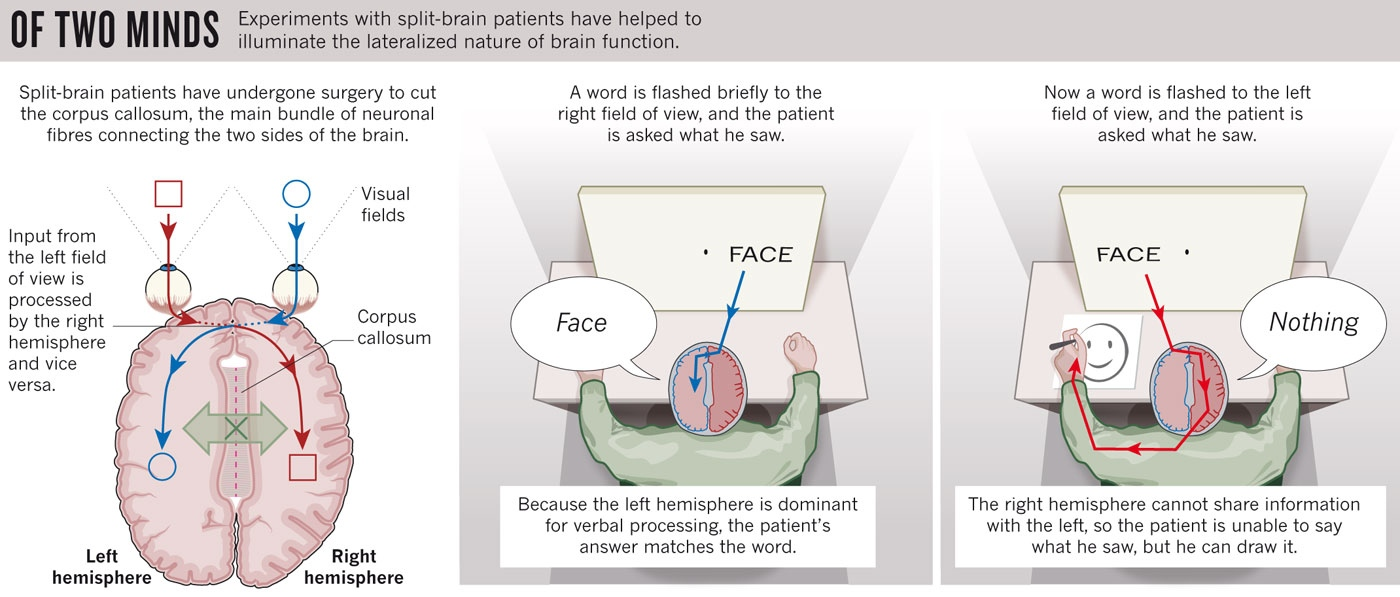 The right hemisphere is the "softer" aspects: Intuition, sensitivity, emotions, relationships, humor, visualizing, creativity, spatial awareness, first impressions, rhythm, images, patterns, learning by experience &  the left side of the body
Left Brain Interpreter

Confabulation and Child Development